Print this page or get a blank A4 sheet of paper and draw a similar graph as below.
Identify key moments that have shaped your career so far (events, jobs, projects, achievements, disappointments, people, insights, turning points). 
Mark them on the graph with a dot and a few words. The x-axis represents time, the y-axis your satisfaction/fulfillment at the time.
Connect the dots with a line.
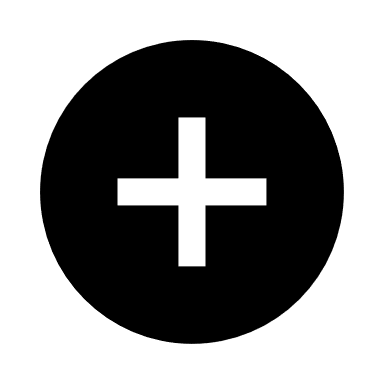 NOW
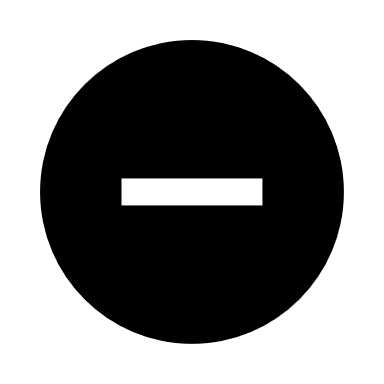